Spiritual Formation — 
NEXT GEN
I want to grow in my faith.  
What do I do?
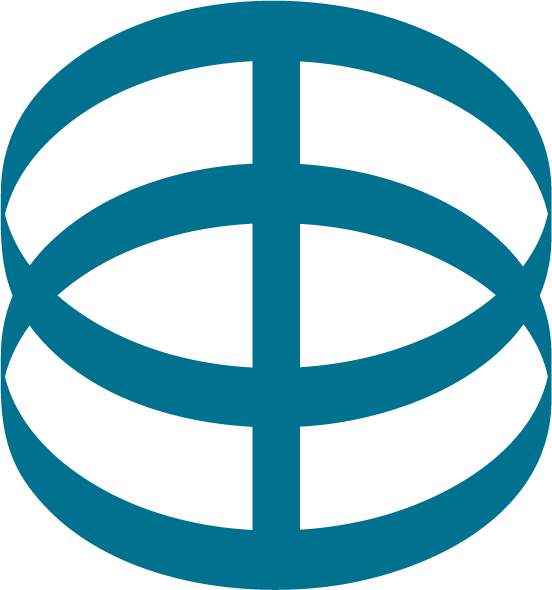 Christian Maturity
Col. 1:28-29    He is the one we proclaim, admonishing and teaching everyone with all wisdom, so that we may present everyone fully mature in Christ. To this end I strenuously contend with all the energy Christ so powerfully works in me.
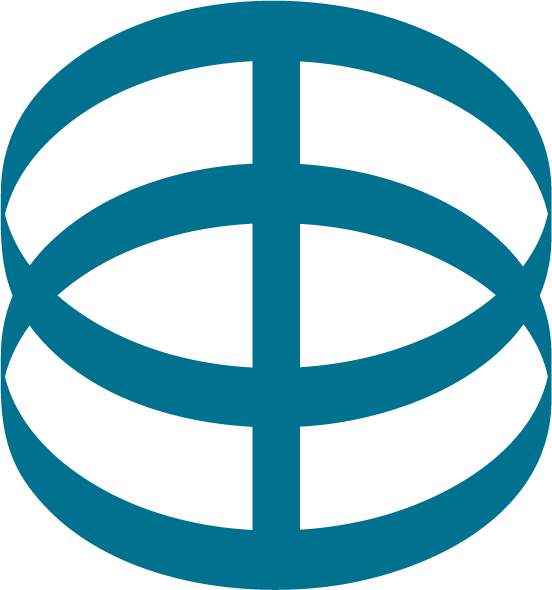 HOW?????
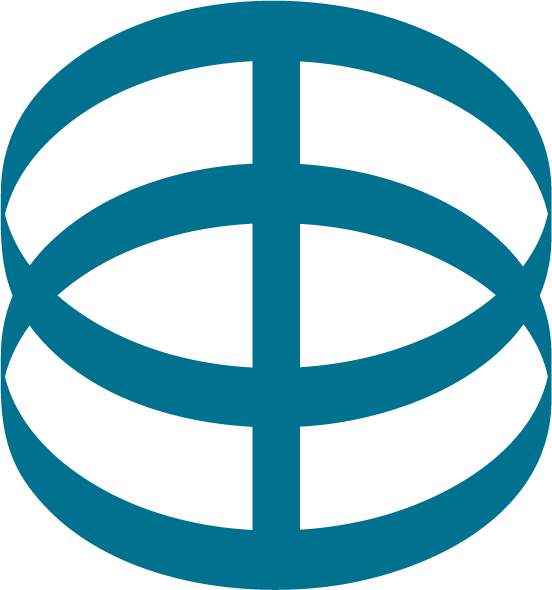 Spiritual Formation
“Spiritual formation is the process by which Christ is formed in us - for the glory of God, for the abundance of our own lives and for the sake of others; it results in an increasing capacity to discern and do the will of God.” 
Ruth Haley Barton
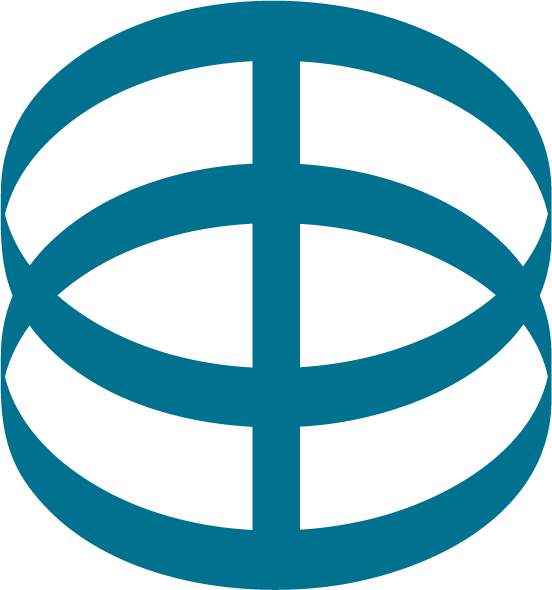 Process by which Formed and Shaped by People
Culture and World
Family and Friends
YOU
Your First Community
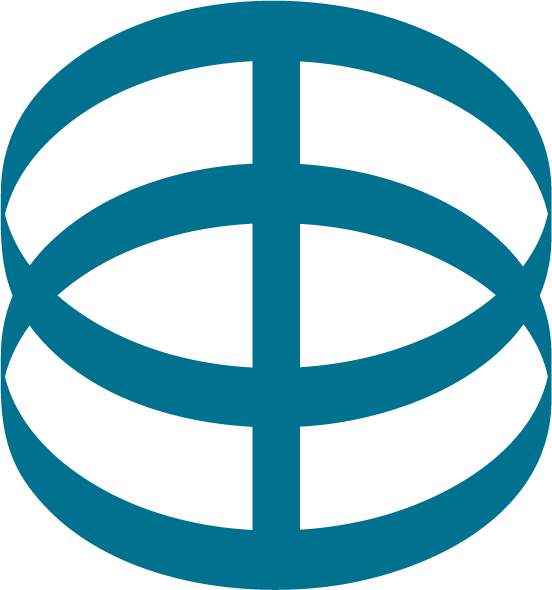 Going on from there, he saw two other brothers, James son of Zebedee and his brother John. They were in a boat with their father Zebedee, preparing their nets. Jesus called them, and immediately they left the boat and their father and followed him.  Matthew 4:21-22
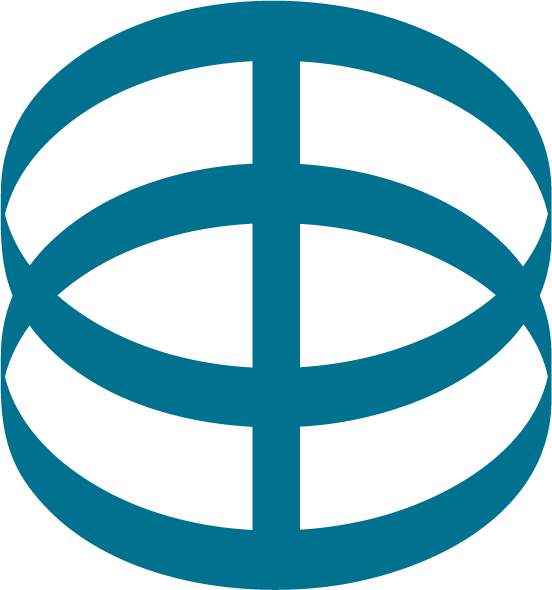 I want to grow in my faith.  
What do I do?
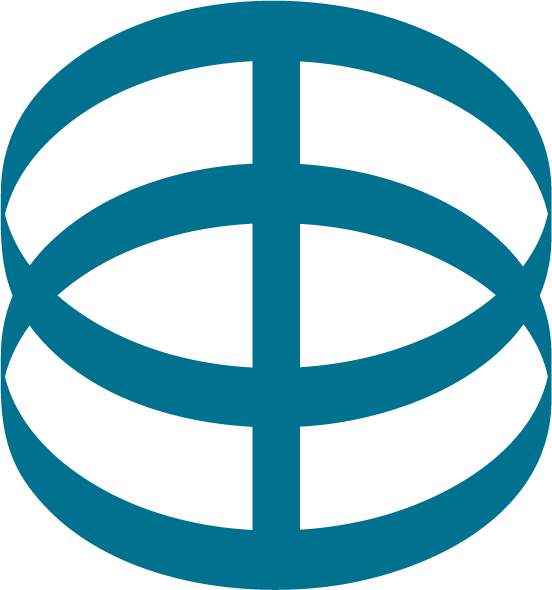 Tell me your story….
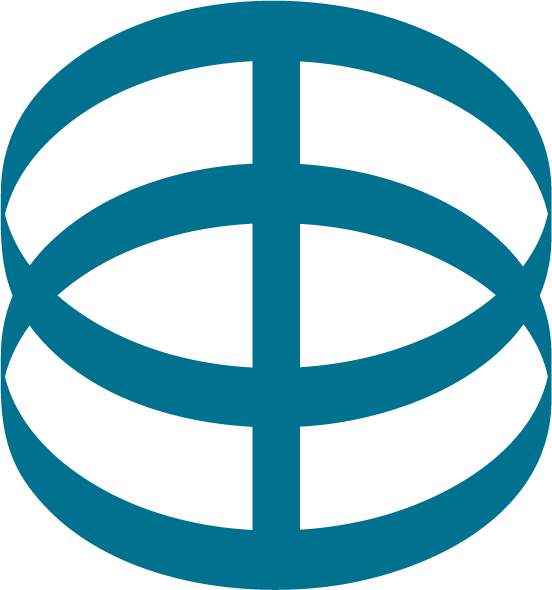 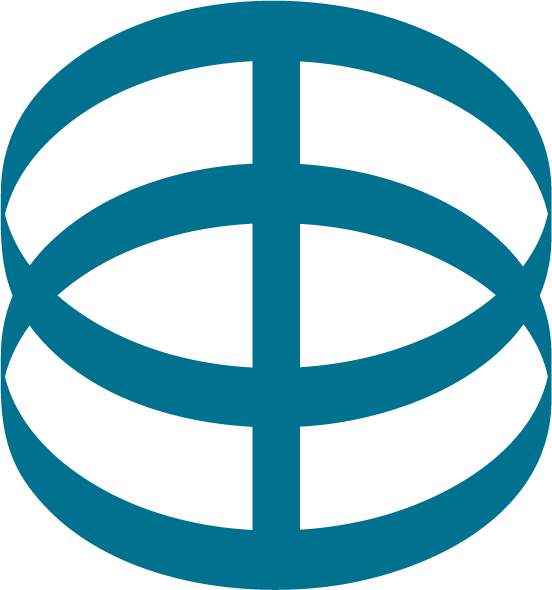 Tell me your story….
“You are what you love.” - St. Augustine

What is your relationship with your family? Routines?
What was your parent’s marriage like?
What is your relationship with your siblings?
Was there any key events/traumas?
What was your family living for?
What was your family’s relationship with other people?
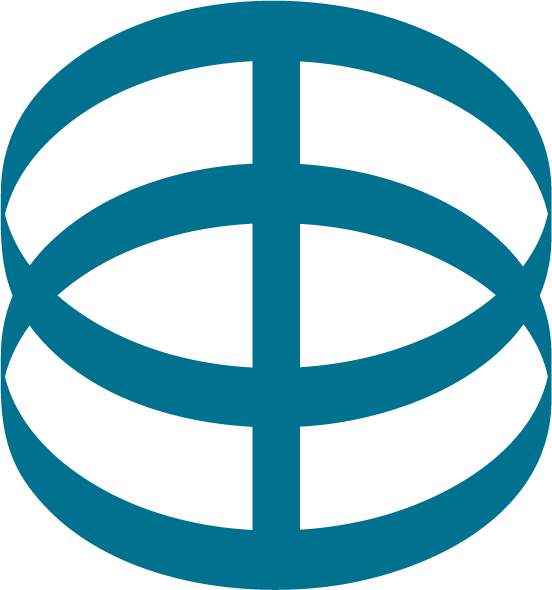 Culture and World
Gen. 12:1    The LORD had said to Abram, “Go from your country, your people and your father’s household to the land I will show you.
Church Family
Spiritual Formation
Family and Friends
Union with Christ
Leave
Culture and World
Family and Friends
YOU
Life in Christ - Community, Habits,  Vocation
Your Person Formation
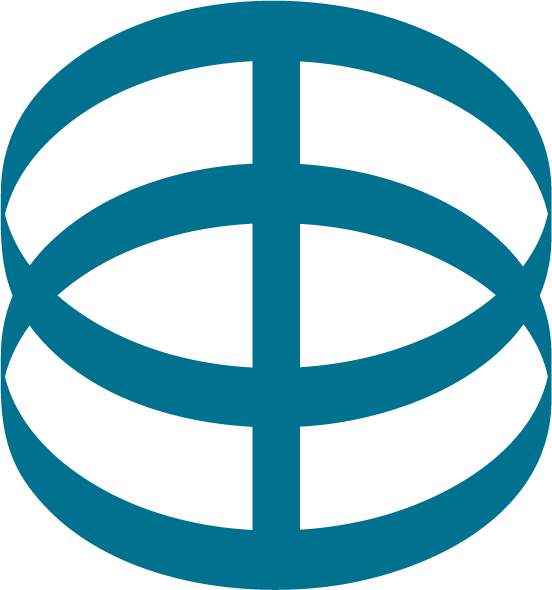 Tell me your story….
How do you want to live?
What is God calling you to keep from your family?
What is God calling you to leave from your family?
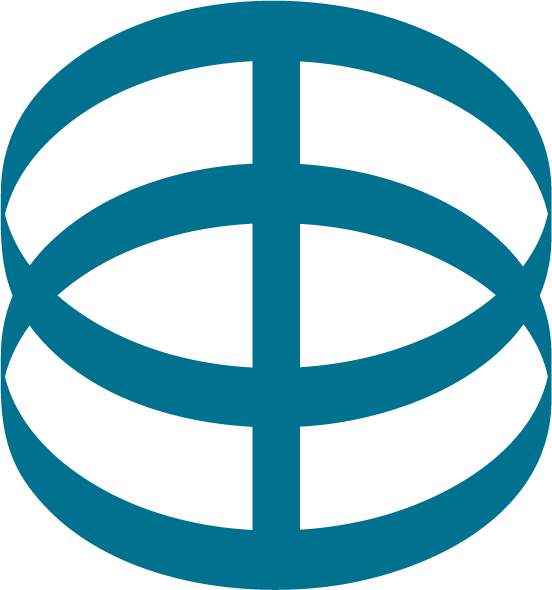 How Jesus formed and shaped his disciples
Jesus went up on a mountainside and called to him those he wanted, and they came to him. He appointed twelve that they might be with him and that he might send them out to preach and to have authority to drive out demons. 
Mark 3:13-15
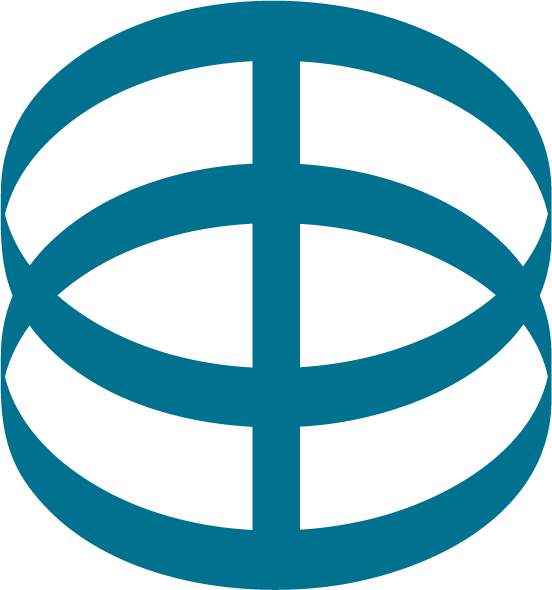 How Jesus formed and shaped his disciples
They devoted themselves to the apostles’ teaching and to fellowship, to the breaking of bread and to prayer.  …  All the believers were together ..  Every day they continued to meet together in the temple courts. They broke bread in their homes and ate together with glad and sincere hearts, …”  Acts 2:42-47
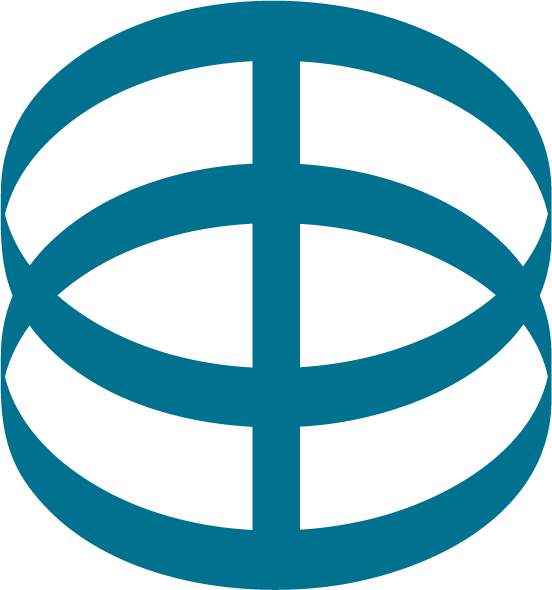 Spiritual Formation Culture
Experience & Knowledge: Space to experience God 
Identity over Performance: who are you?  What motivates you?  How do you receive love?
Listening over Speaking — good questions and restraint
Solitude and Silence over Busyness
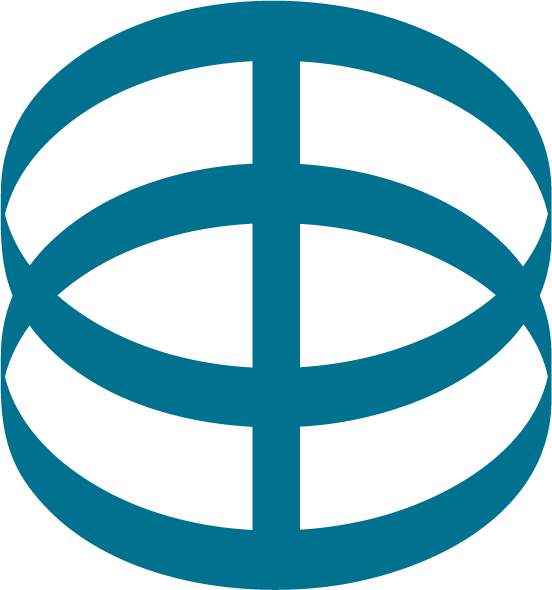 Spiritual Formation Resources
CBOQyouth.ca/one
Ruth Haley Barton
Dallas Willard
Robert Mulholland
Eugene Peterson
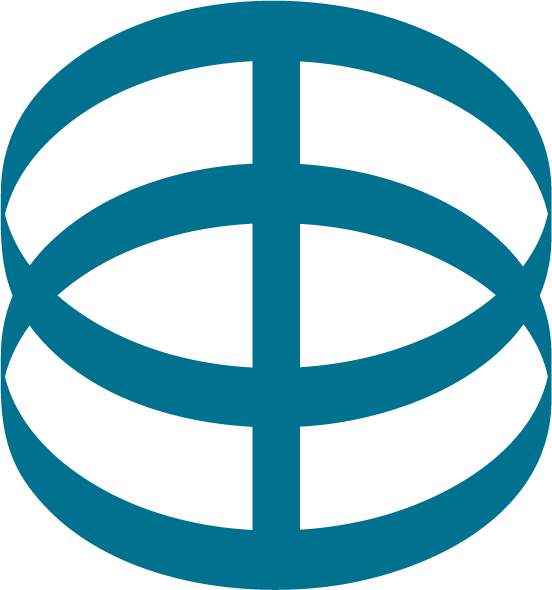 I want to grow in my faith.  
What do I do?
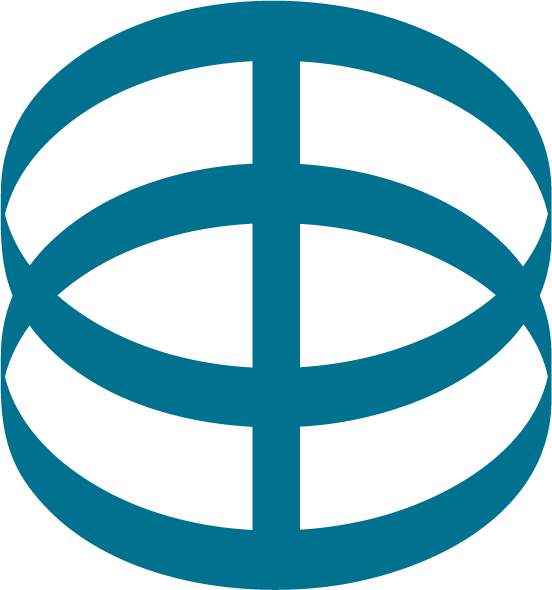 Teaching as a Violent Process
“If we look at the overall educational situation today it seems as if students are constantly confronted with the complicated problems of their world … with new skills methods, and techniques to get these problems under control … there is an amazing preoccupation with manipulative devices and the degree to which they satisfy immediate needs., relate to urgent problems, and keep an acceptance balance in the style of our lives. 
Henri Nouwen, Creative Ministry
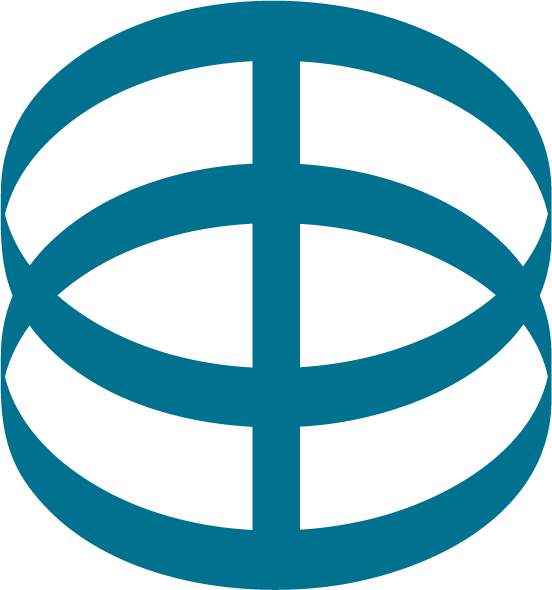